Simultaneous Equations
Simultaneous Equations
SAM
1H Q8
May 2017
1H Q9
SAM
2H Q6*
Nov 2017
2H Q19
SAM
2H Q19
May 2018
1H Q9
SAM
3H Q2
June 2018
2H Q18
Practice
1H Q8
*not really designed to be sim eq, but can be answered in this way
Nov 2018
3H Q17
Practice
1H Q16
Quadratic
Graphical
SAM 1H Q8
Simultaneous Equations
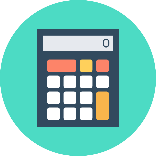 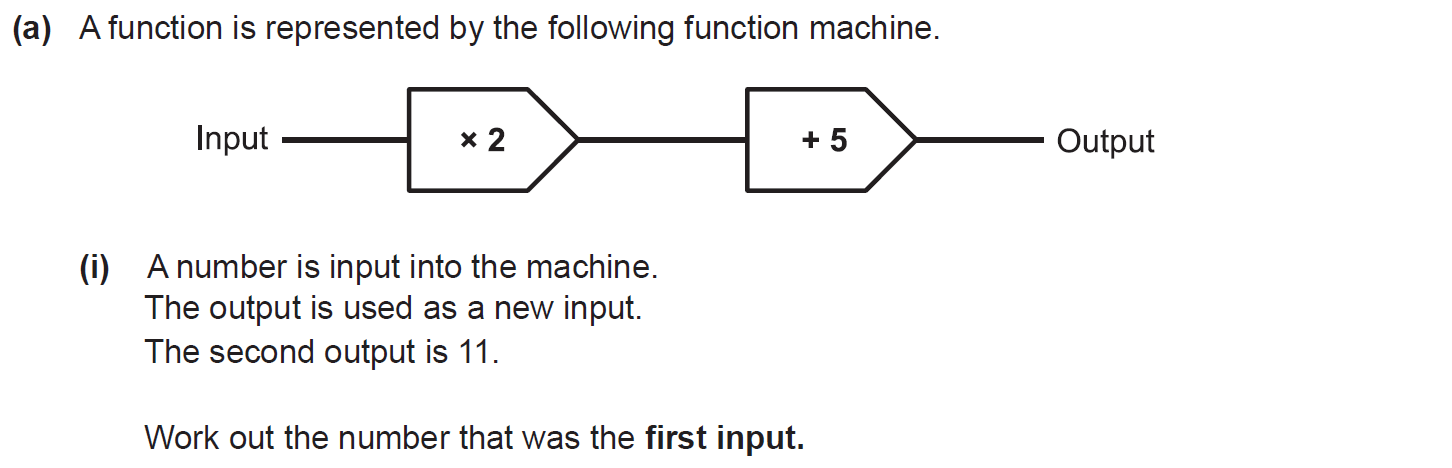 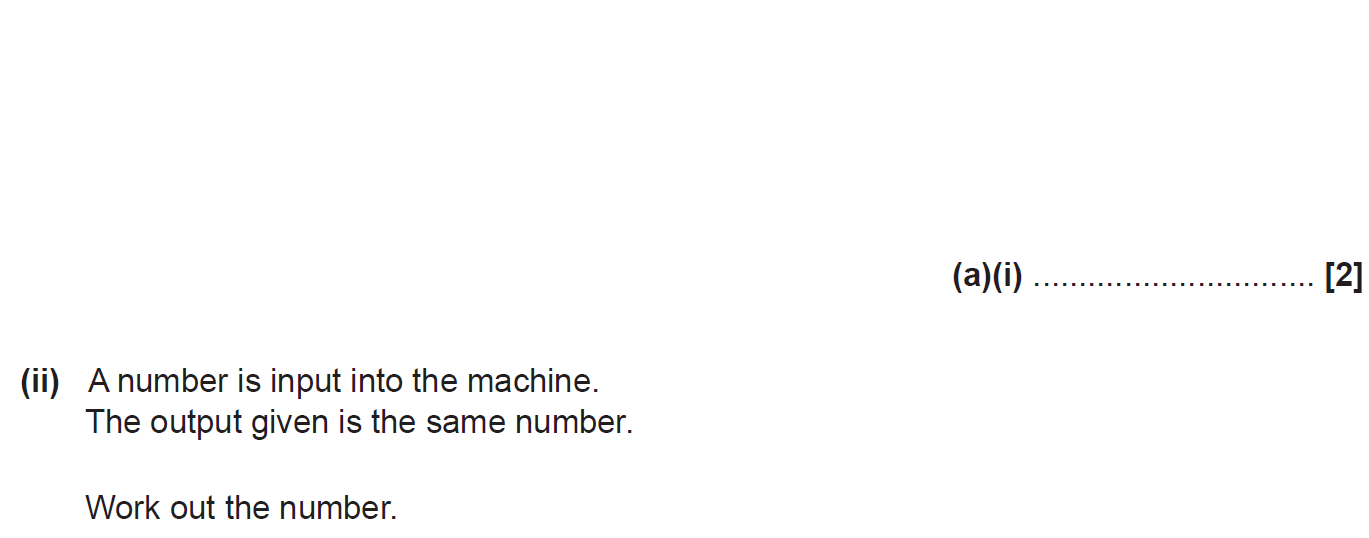 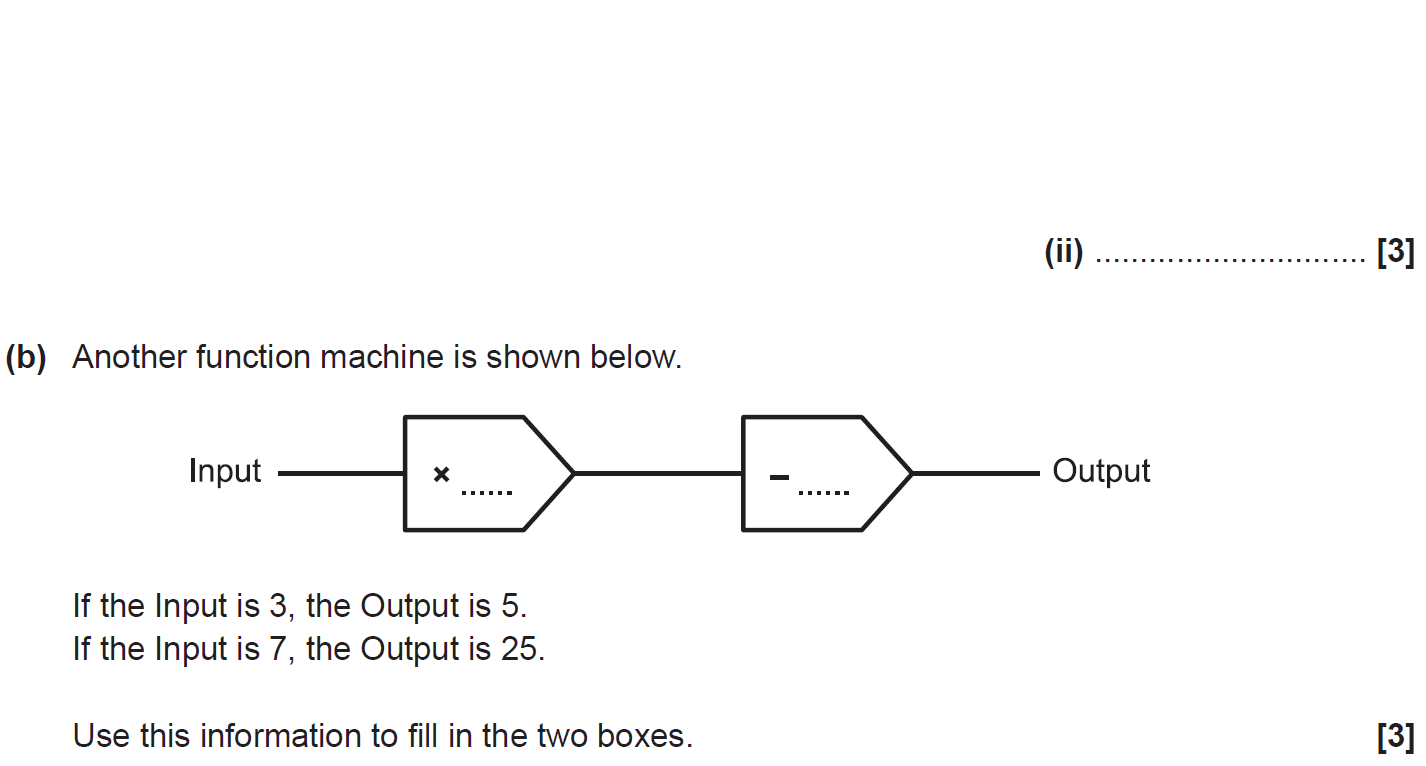 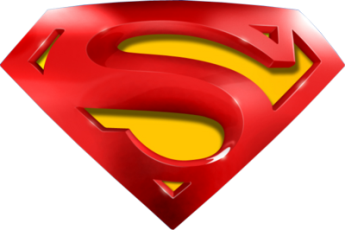 SAM 1H Q8
Simultaneous Equations
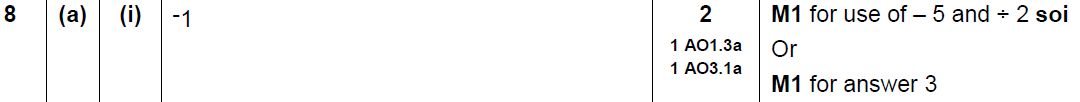 A (i)
A (ii)
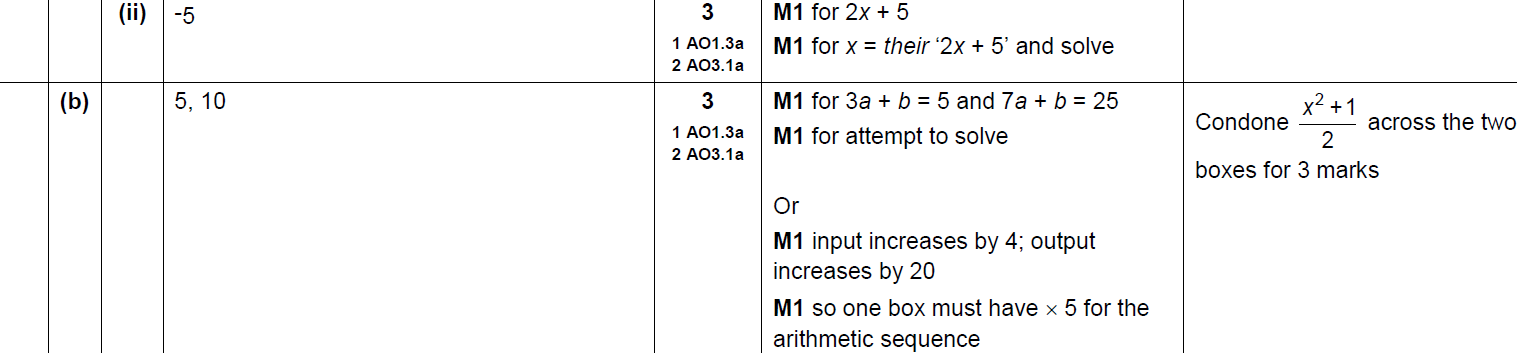 B
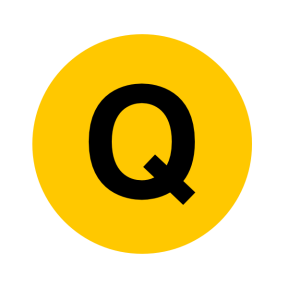 SAM 2H Q6
Simultaneous Equations
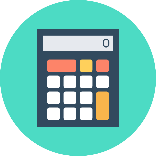 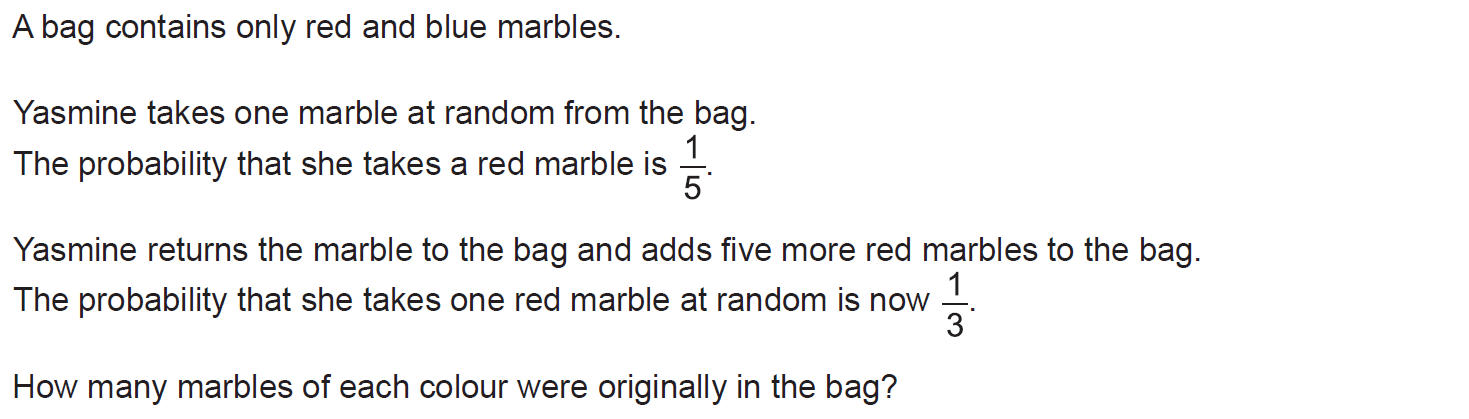 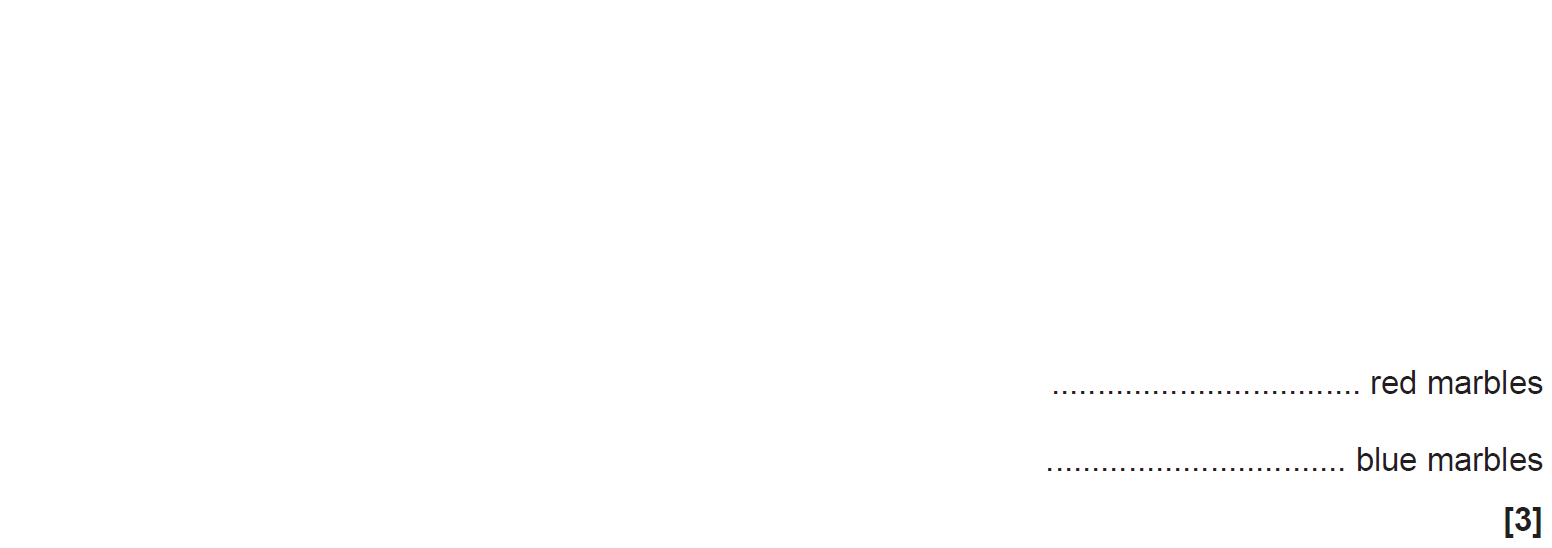 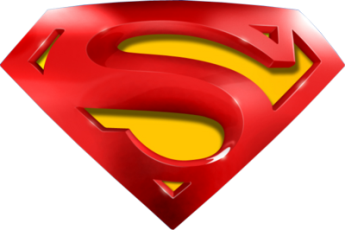 SAM 2H Q6
Simultaneous Equations
A
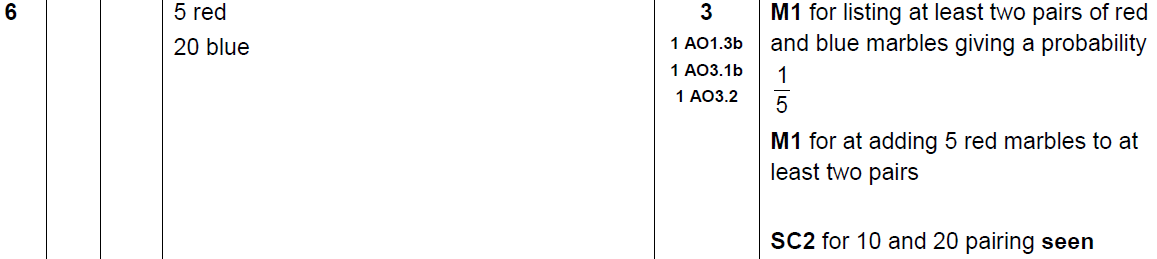 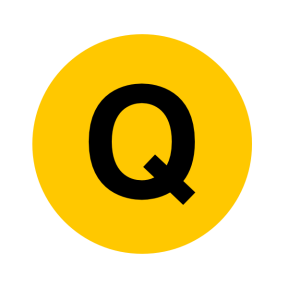 SAM 2H Q19
Simultaneous Equations
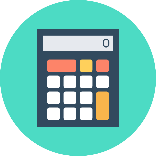 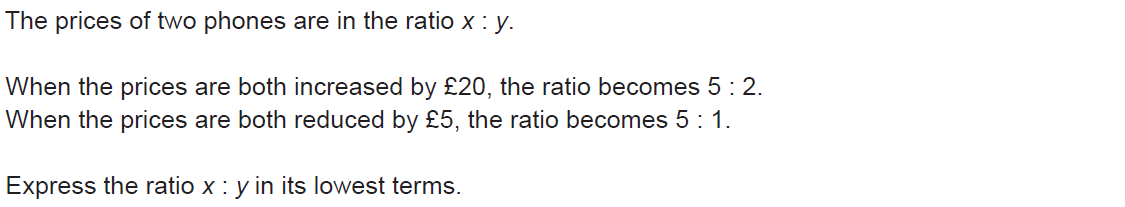 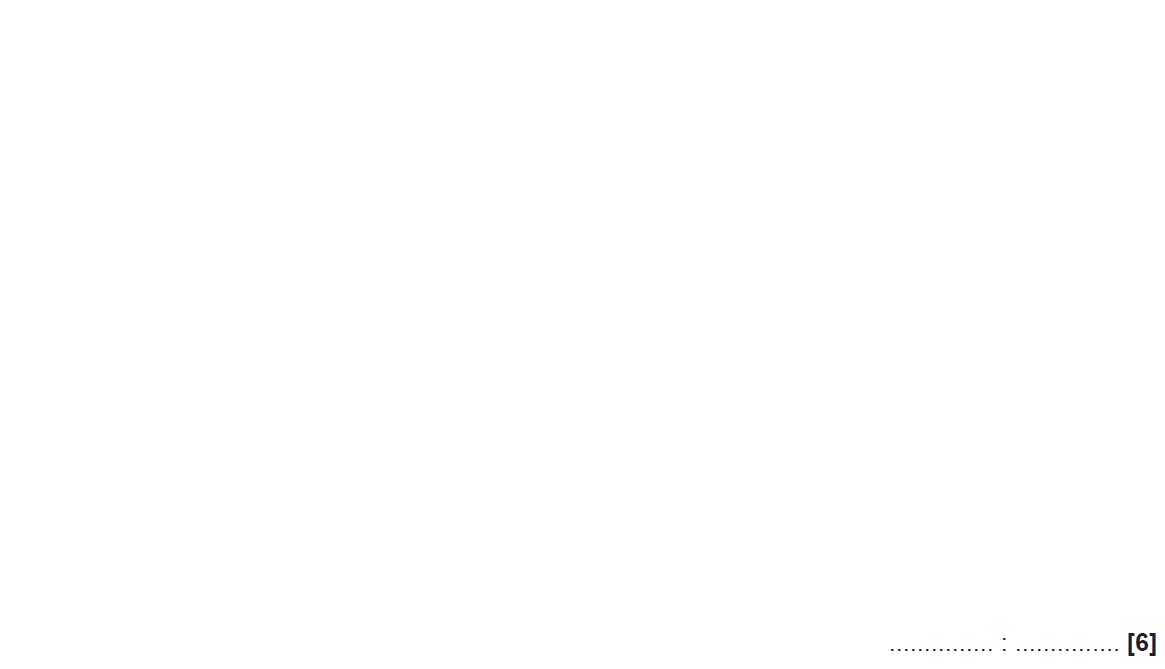 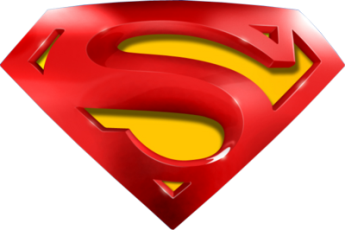 SAM 2H Q19
Simultaneous Equations
A
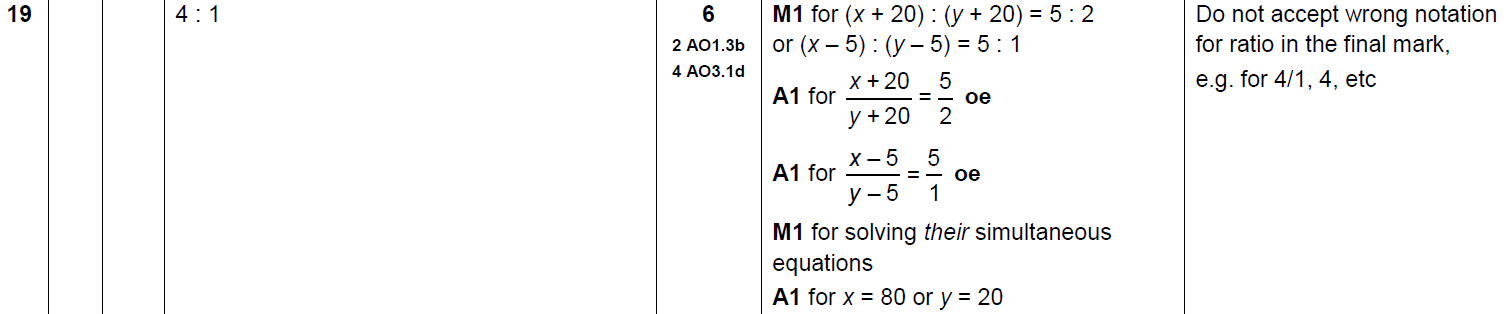 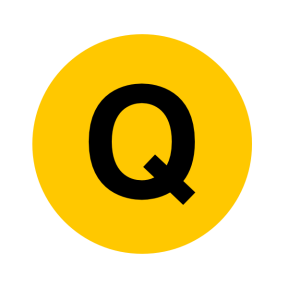 SAM 3H Q2
Simultaneous Equations
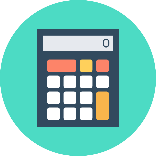 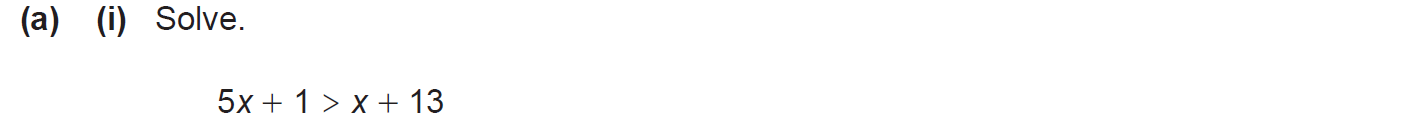 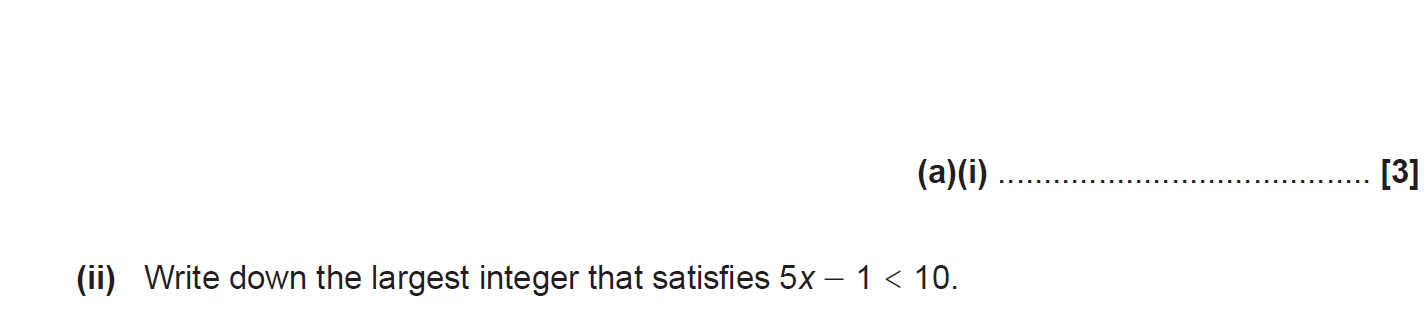 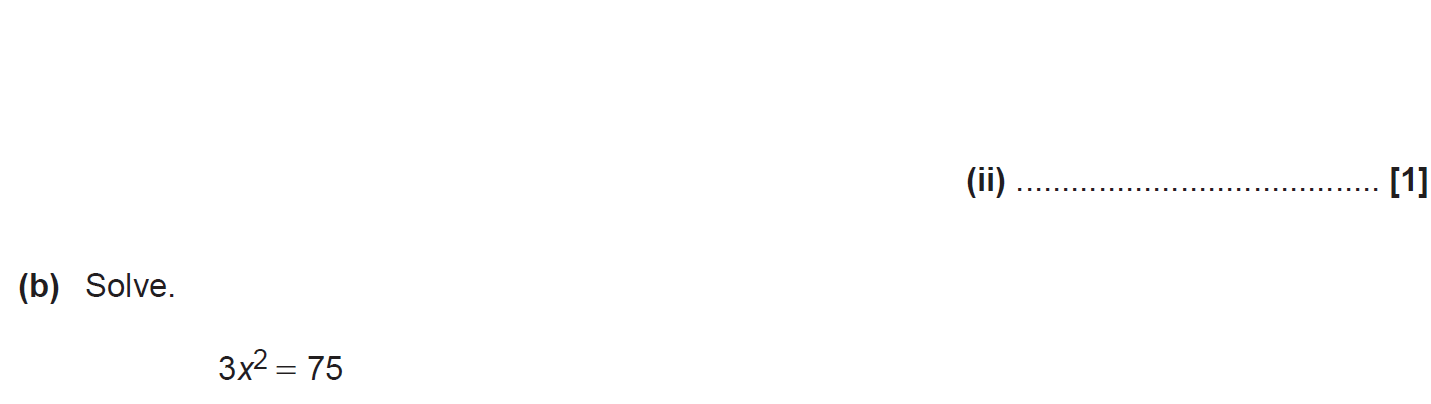 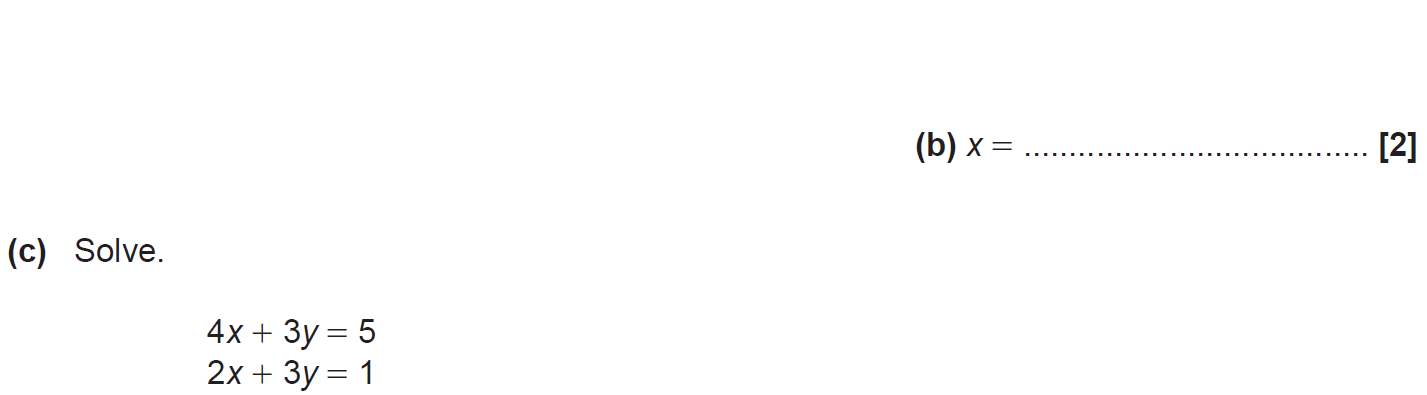 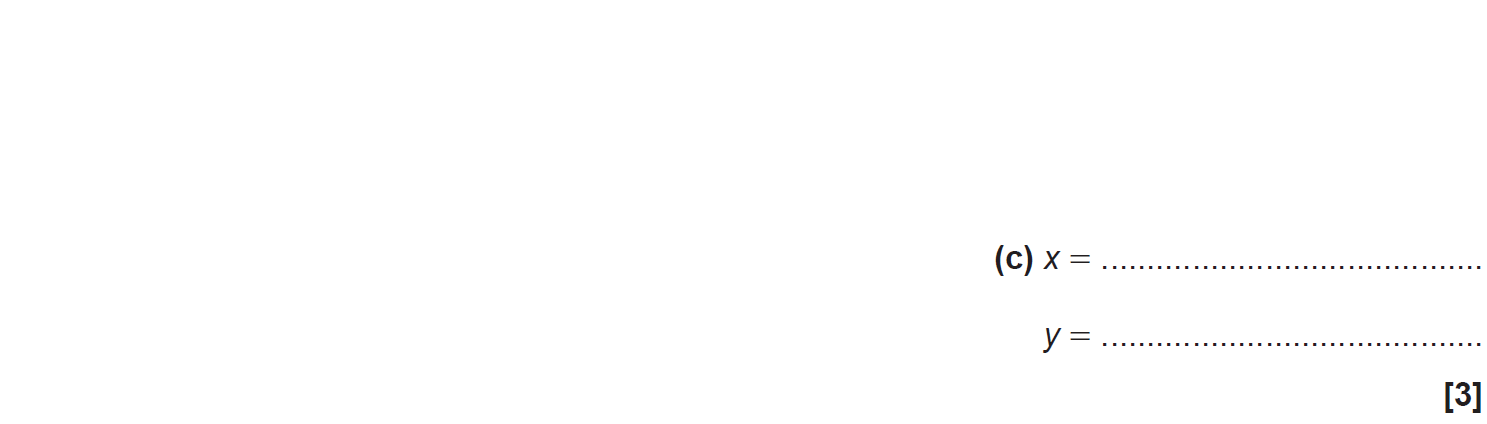 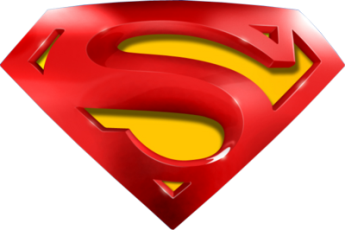 SAM 3H Q2
Simultaneous Equations
A (i)
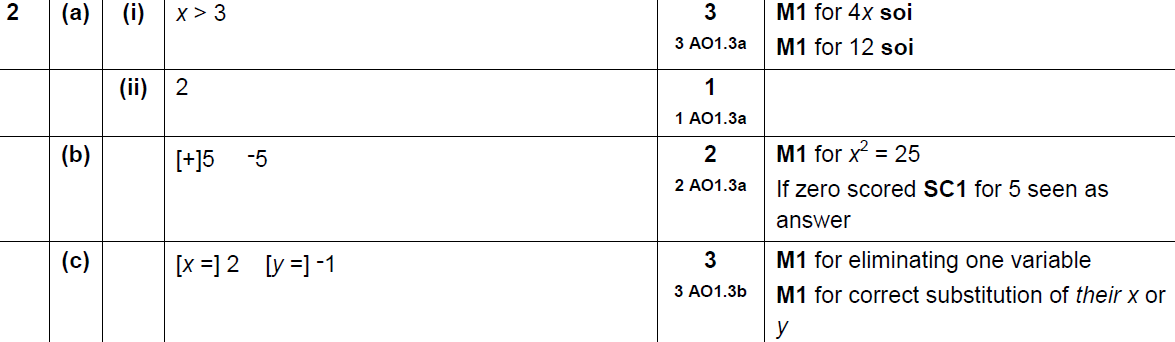 A (ii)
B
C
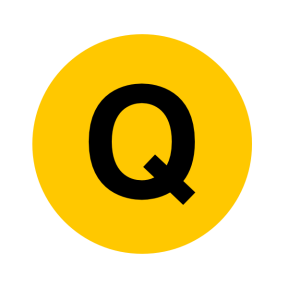 Practice 1H Q8
Simultaneous Equations
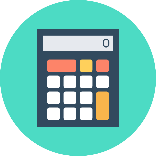 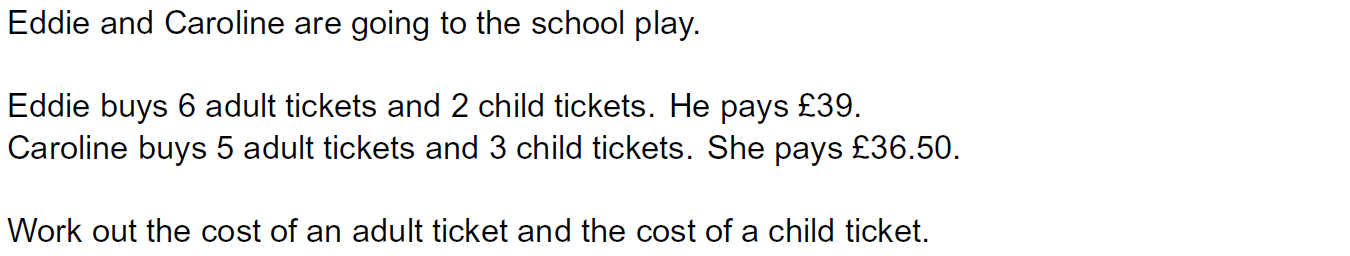 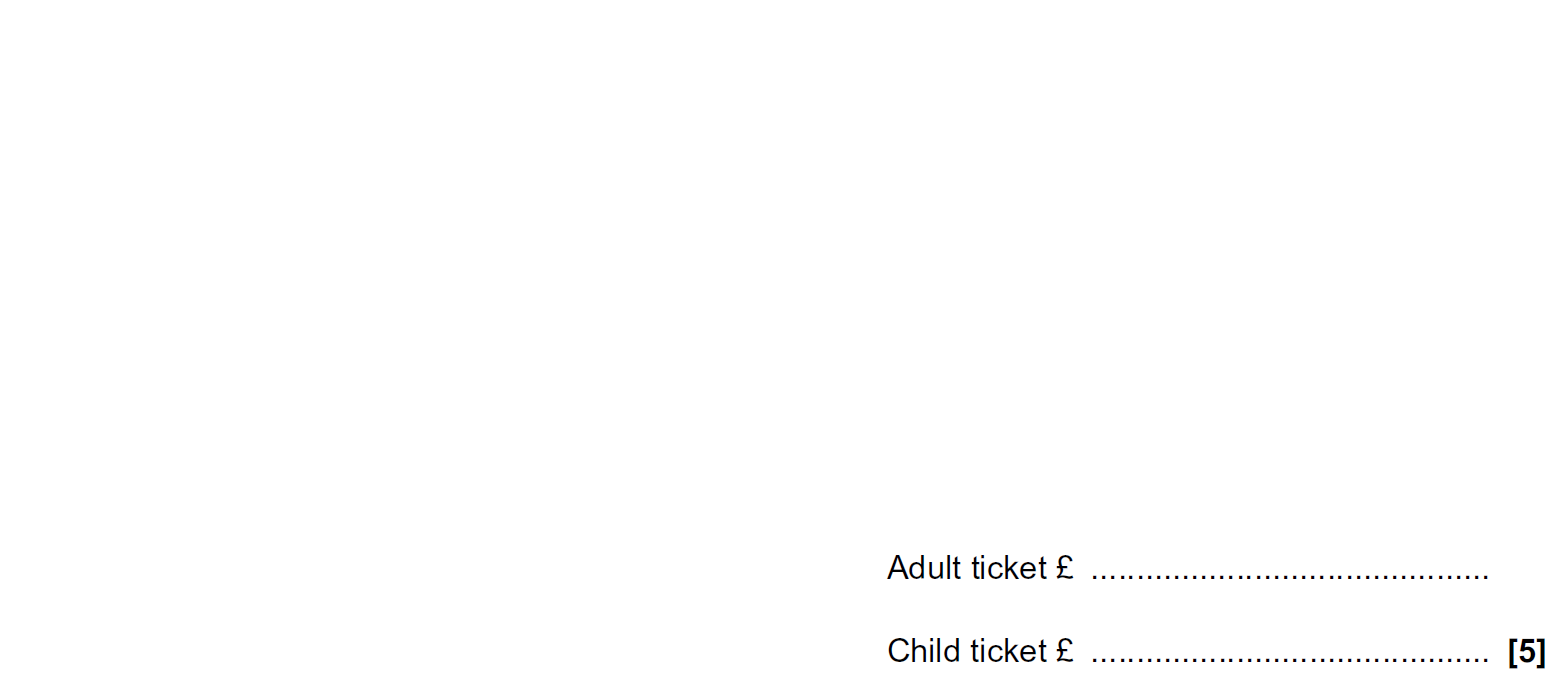 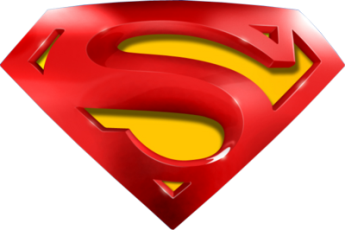 Practice 1H Q8
Simultaneous Equations
A
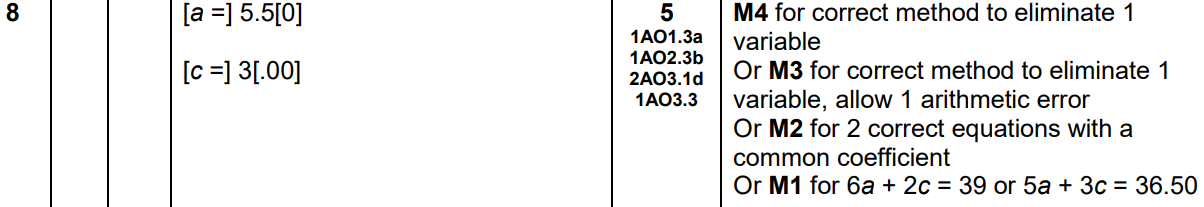 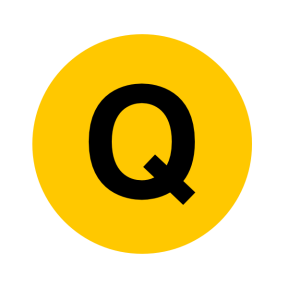 Practice 1H Q16
Simultaneous Equations
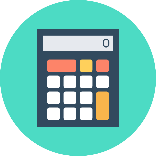 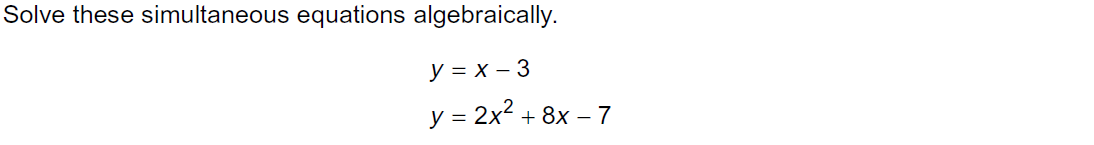 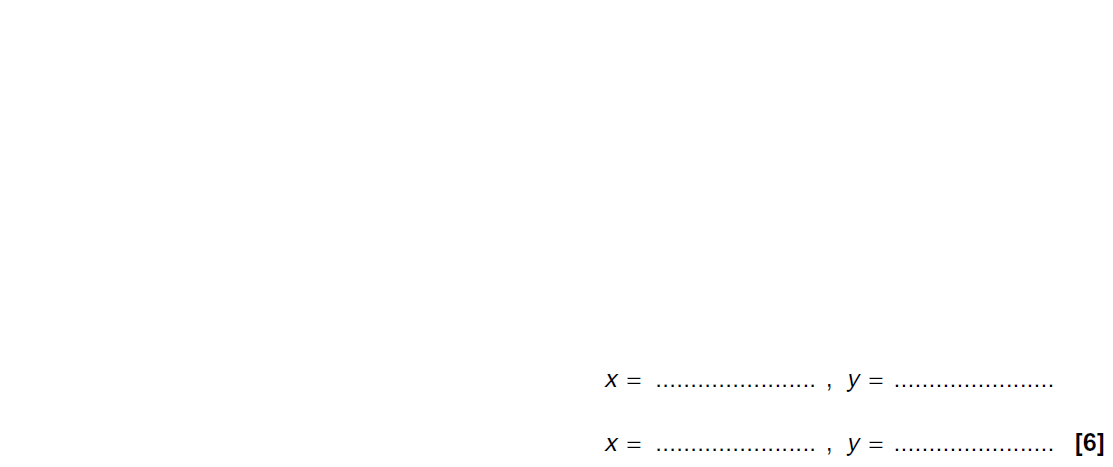 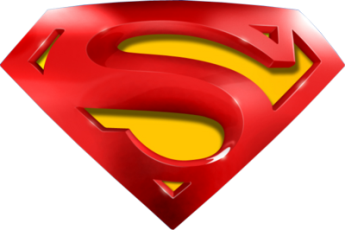 Practice 1H Q16
Simultaneous Equations
A
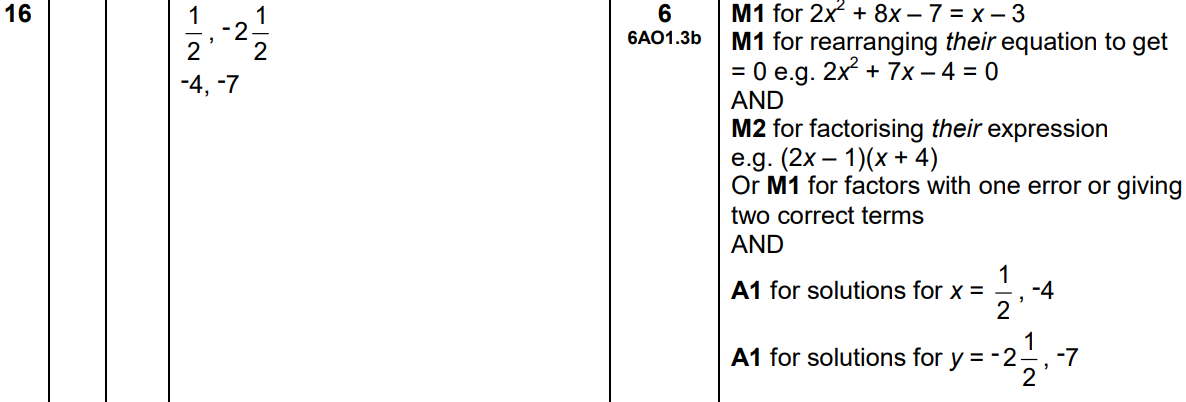 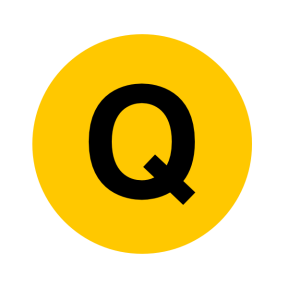 May 2017 1H Q9
Simultaneous Equations
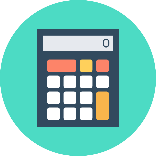 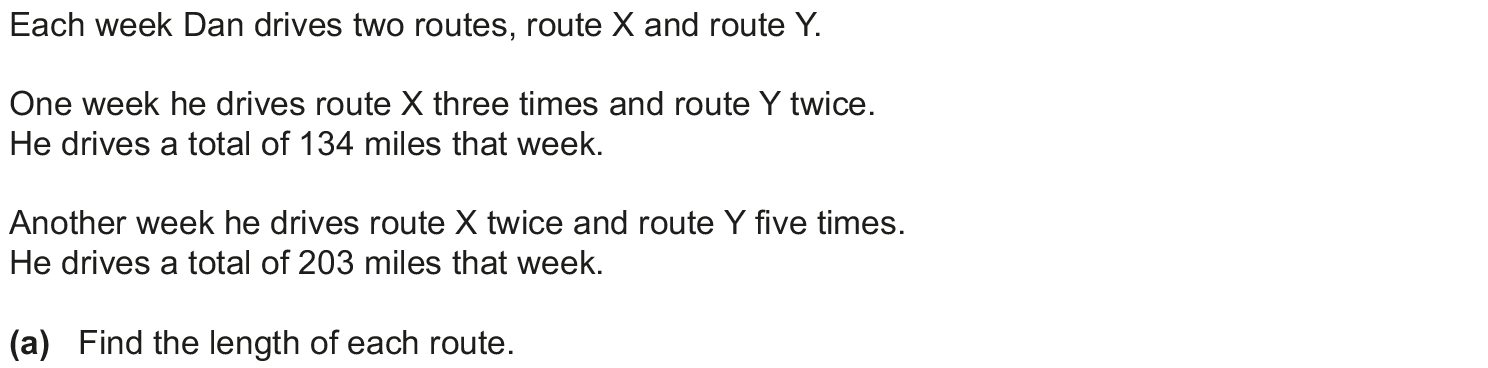 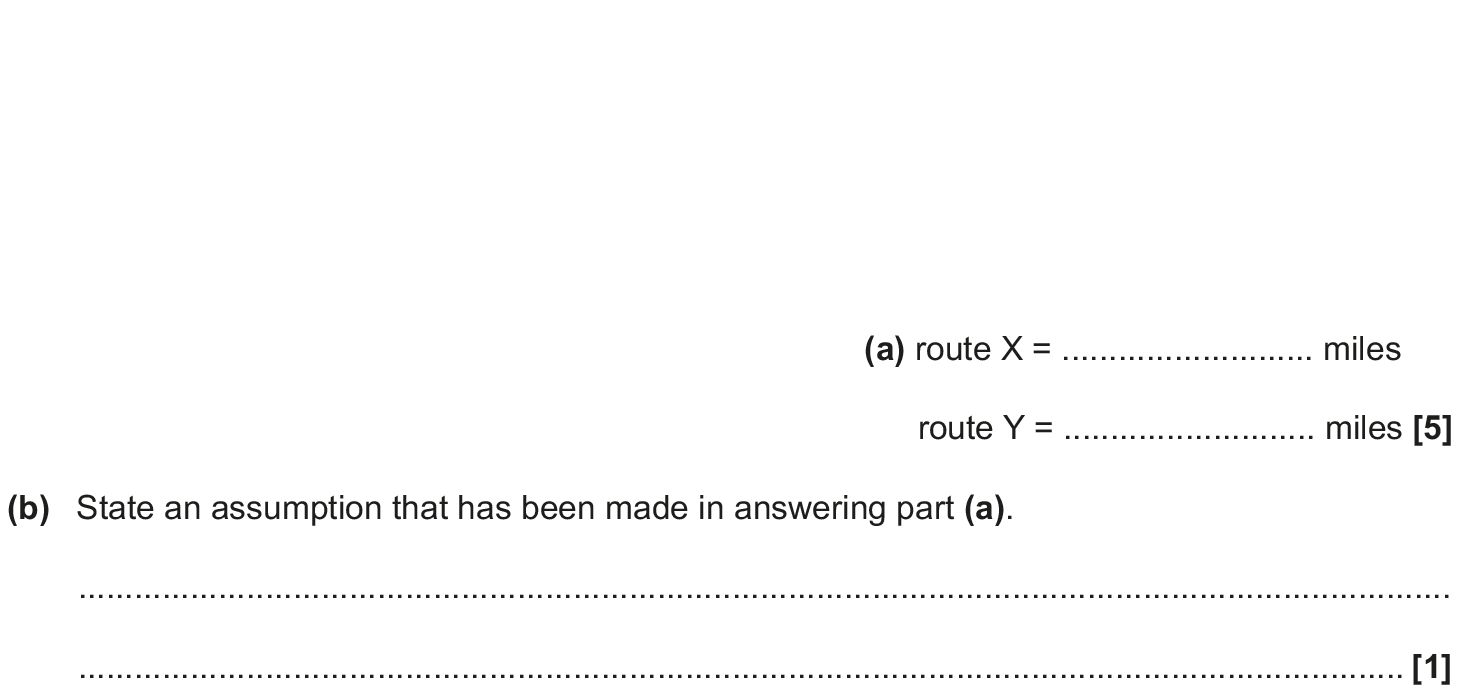 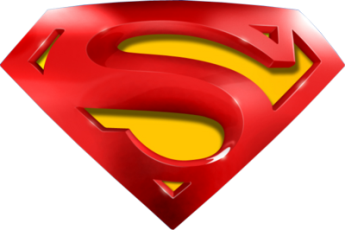 May 2017 1H Q9
Simultaneous Equations
A
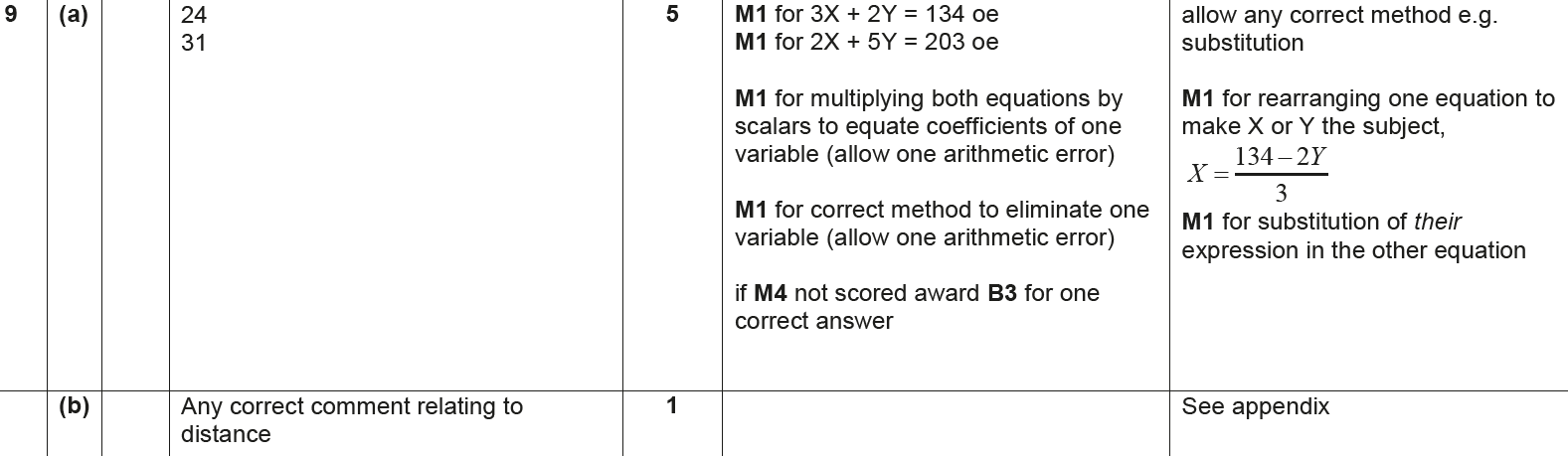 B
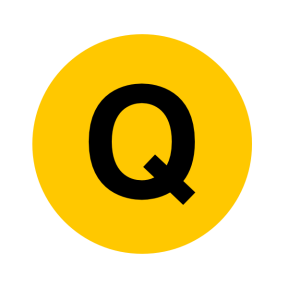 Nov 2017 2H Q19
Simultaneous Equations
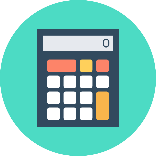 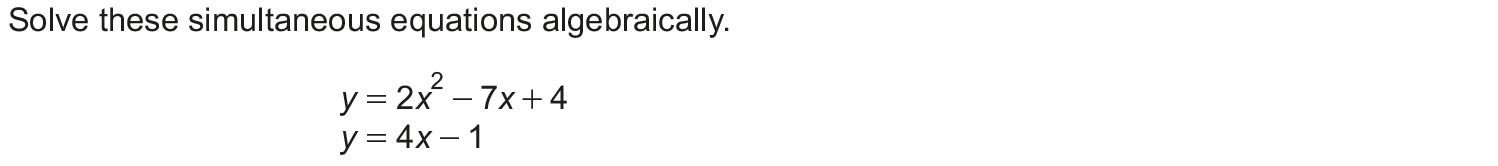 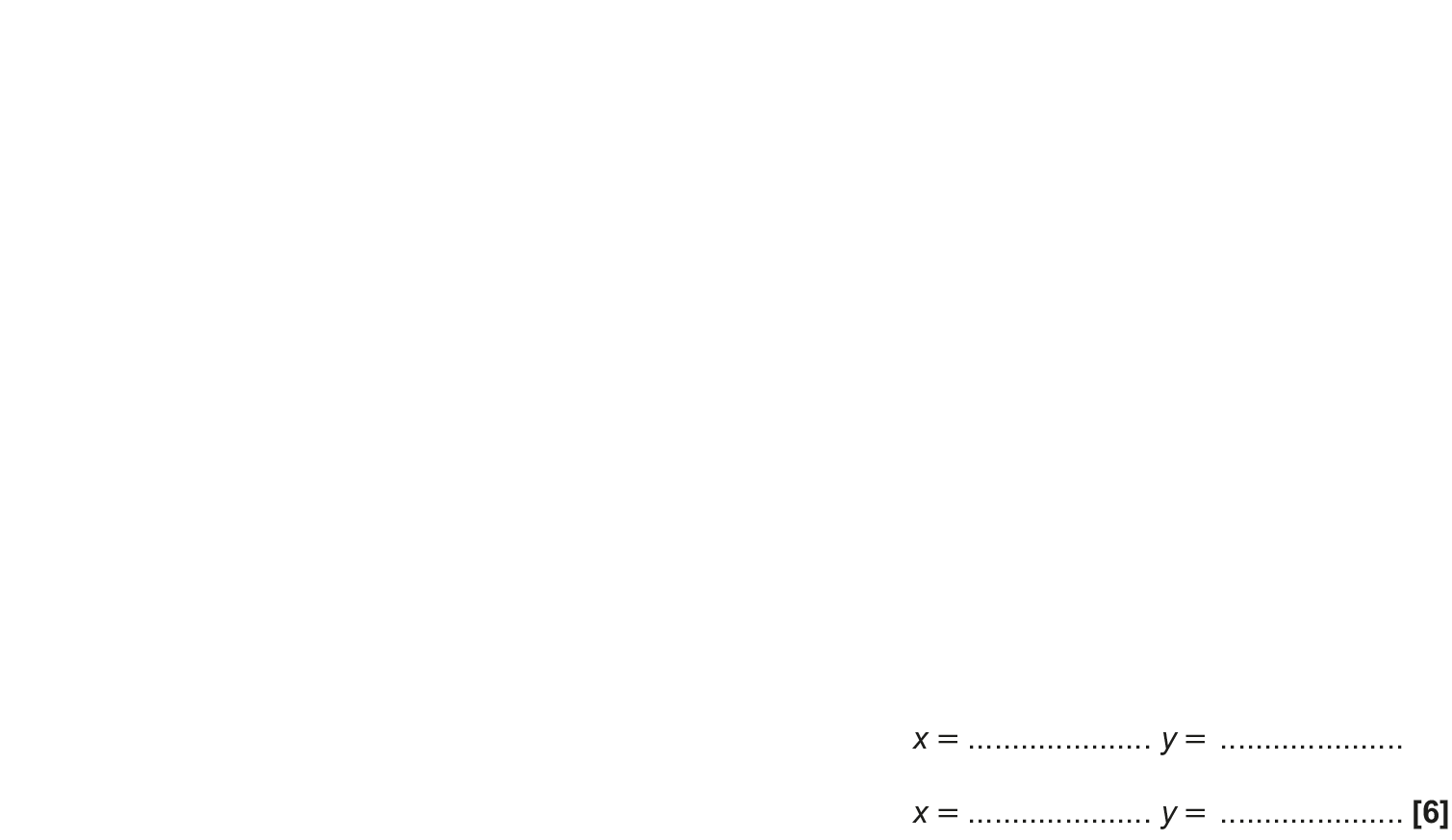 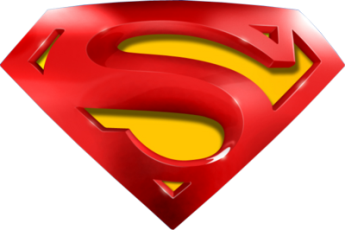 Nov 2017 2H Q19
Simultaneous Equations
A
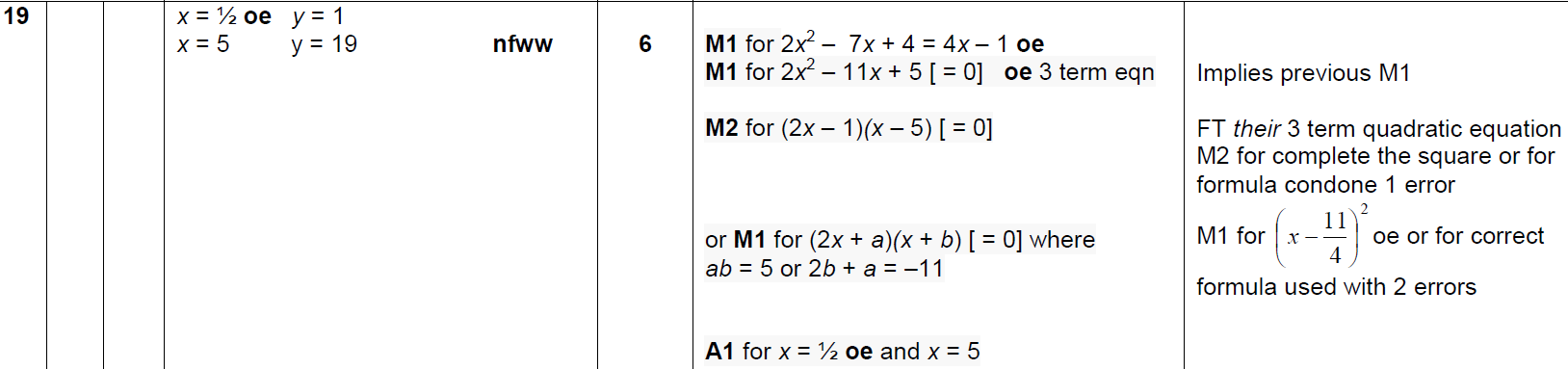 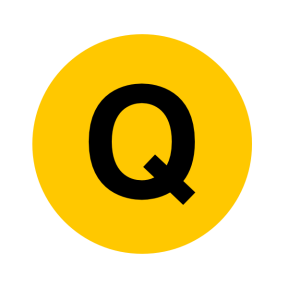 May 2018 1H Q9
Simultaneous Equations
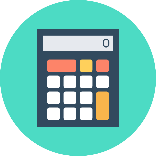 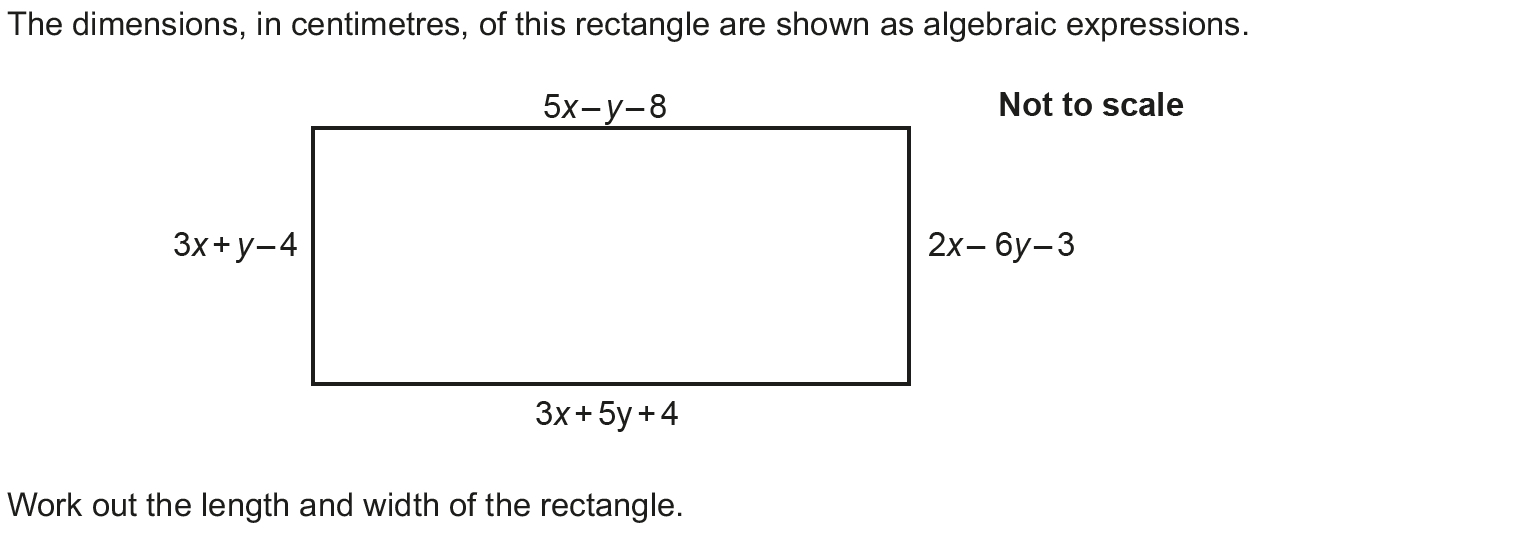 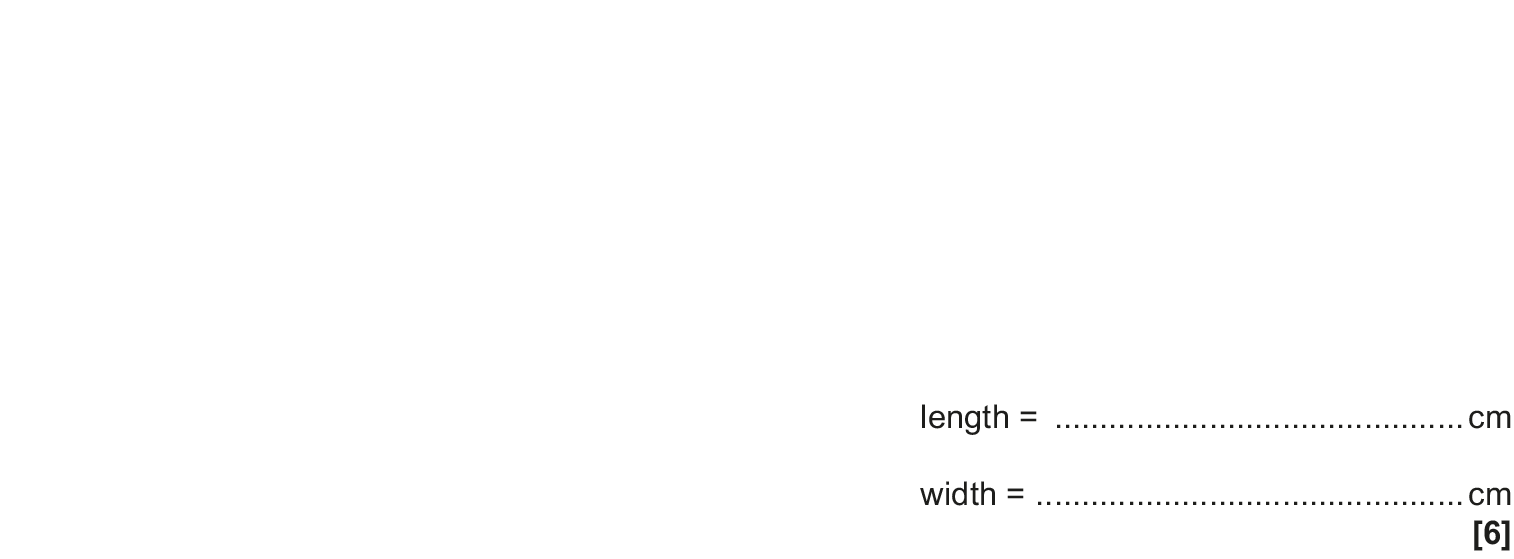 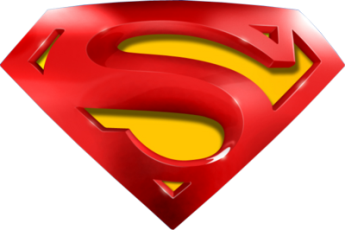 May 2018 1H Q9
Simultaneous Equations
A
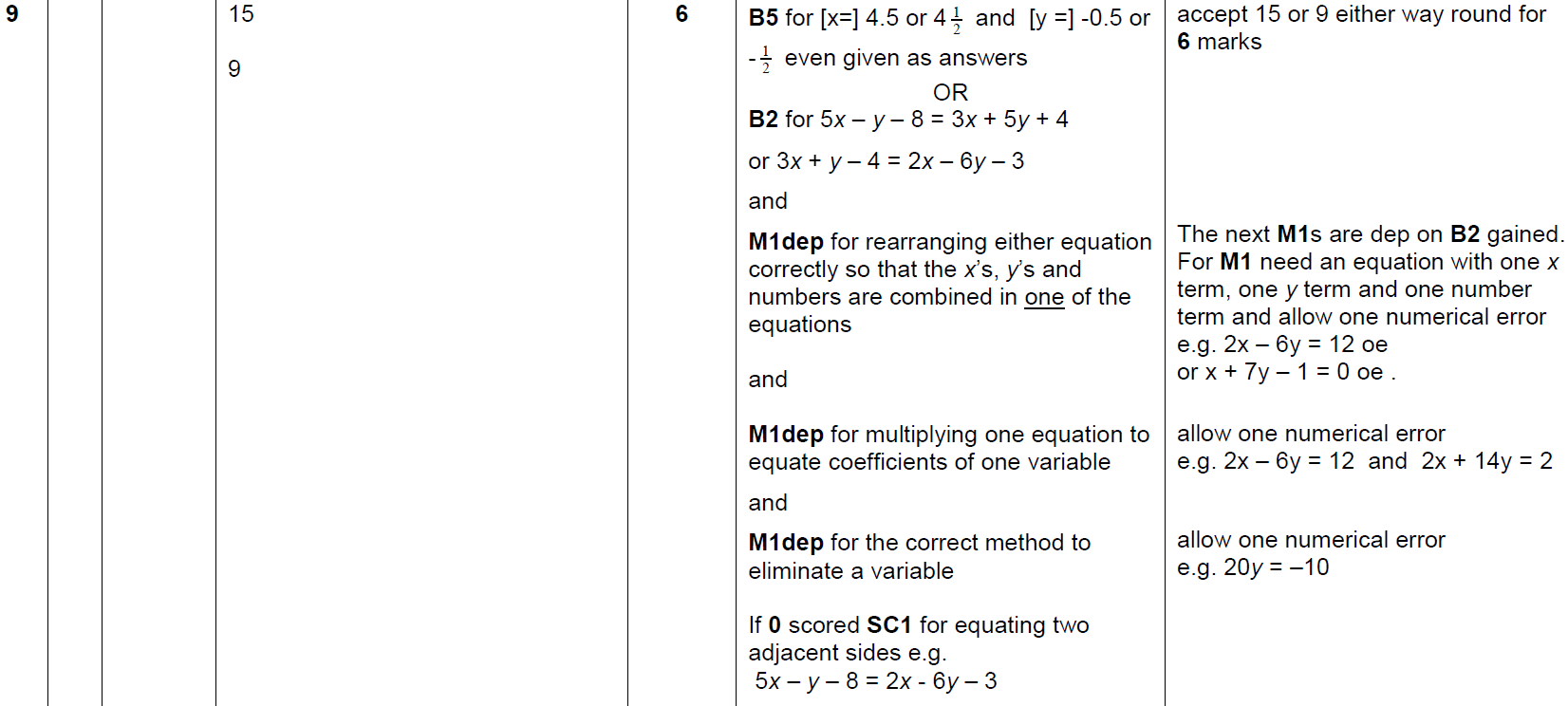 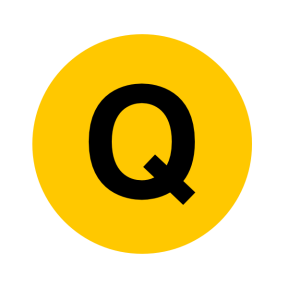 June 2018 2H Q18
Simultaneous Equations
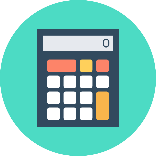 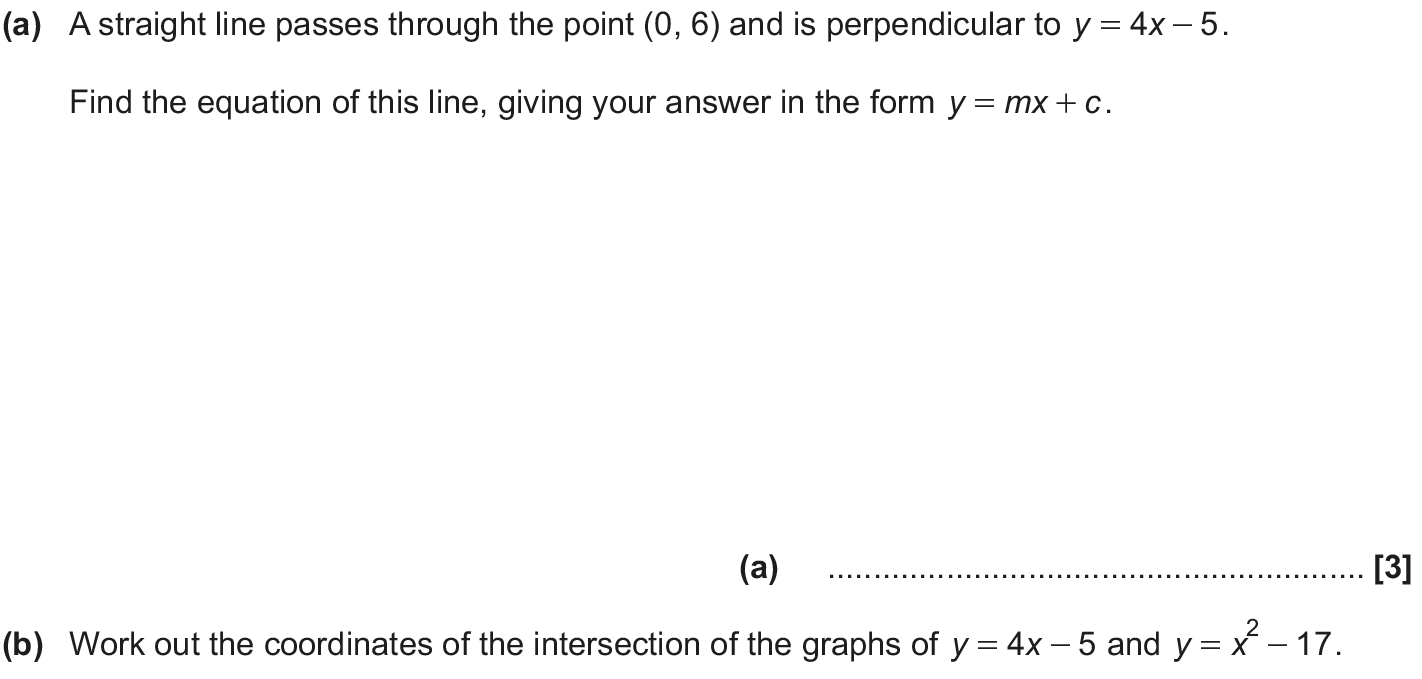 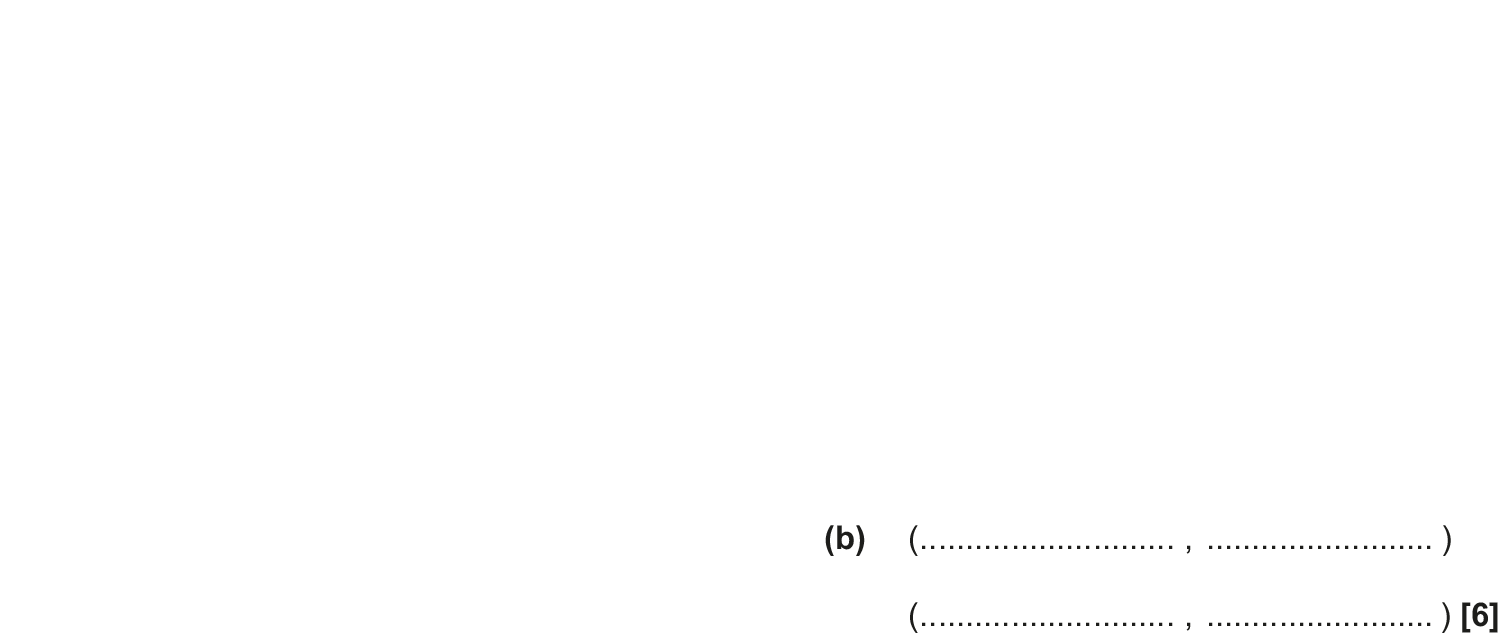 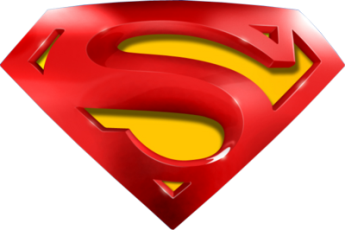 June 2018 2H Q18
Simultaneous Equations
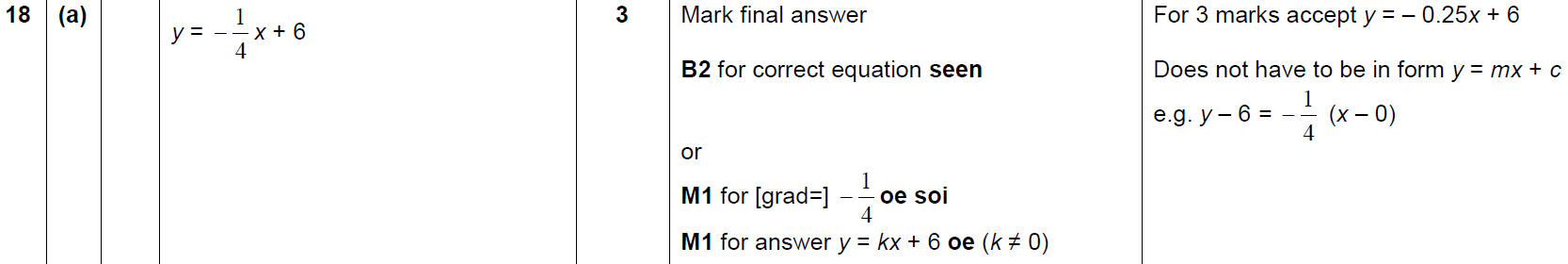 A
B
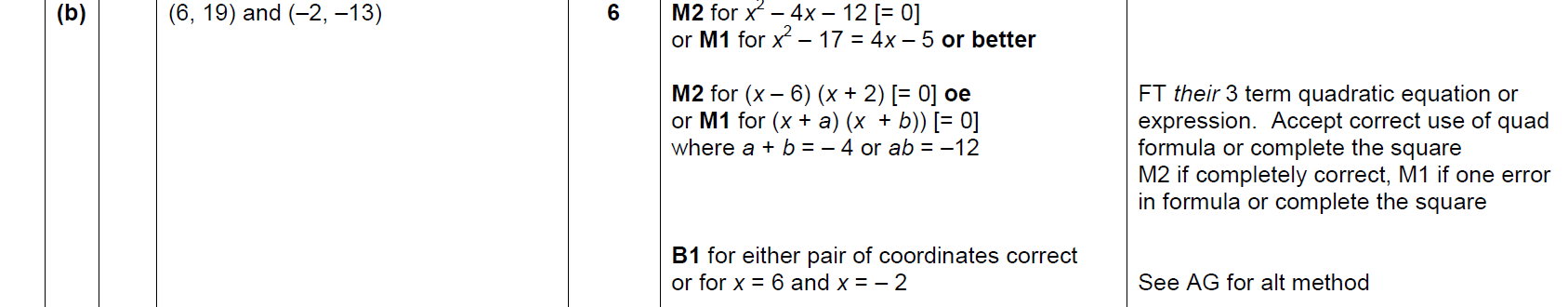 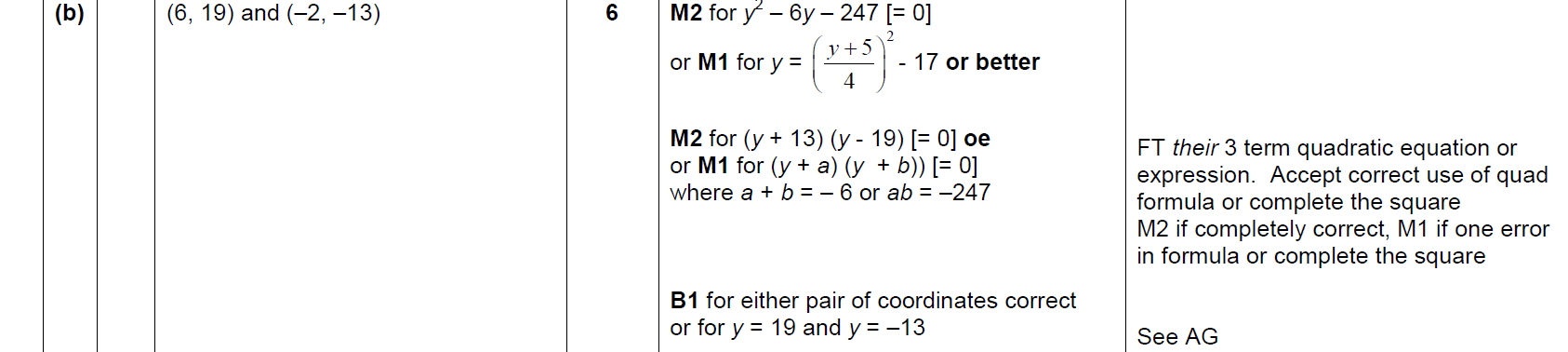 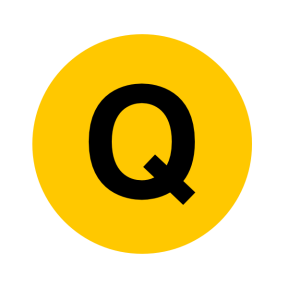 Nov 2018 3H Q17
Simultaneous Equations
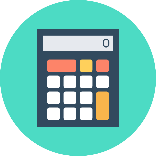 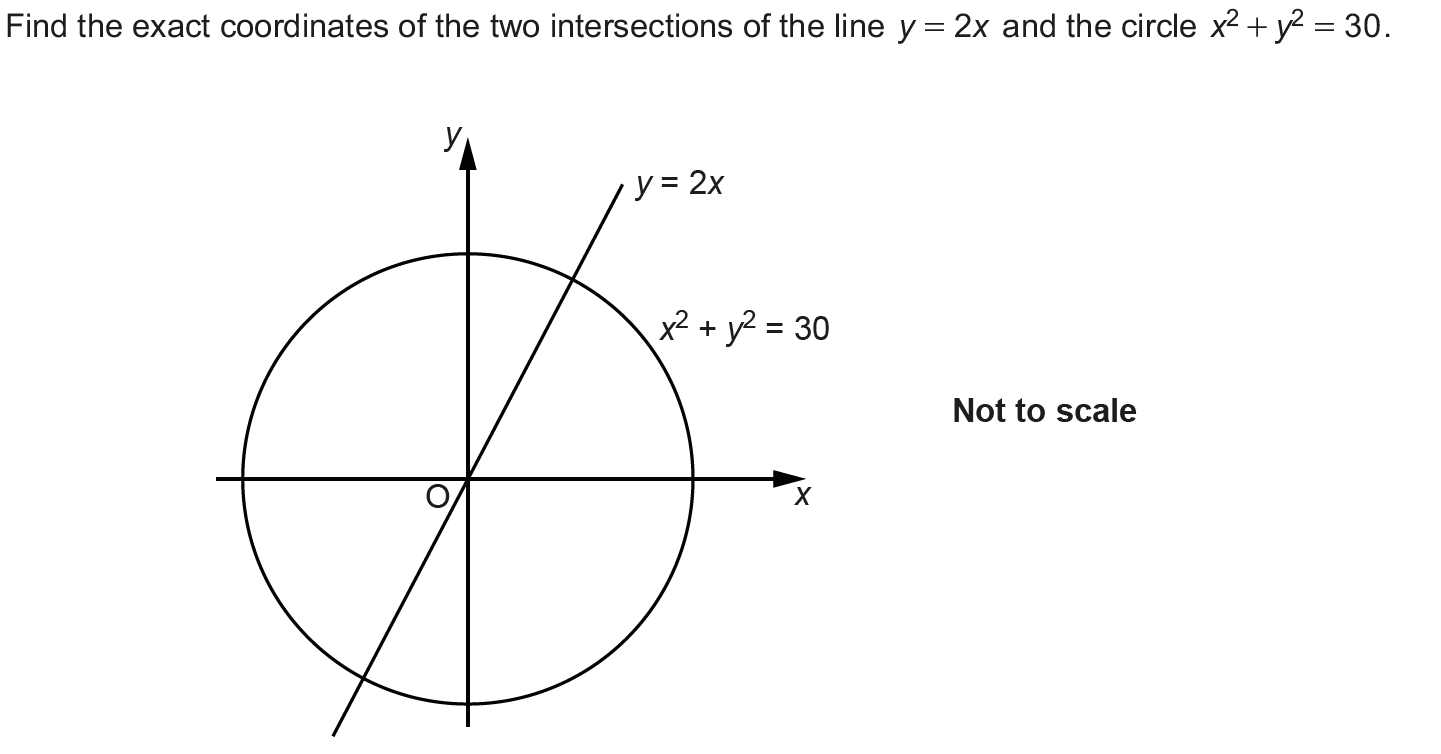 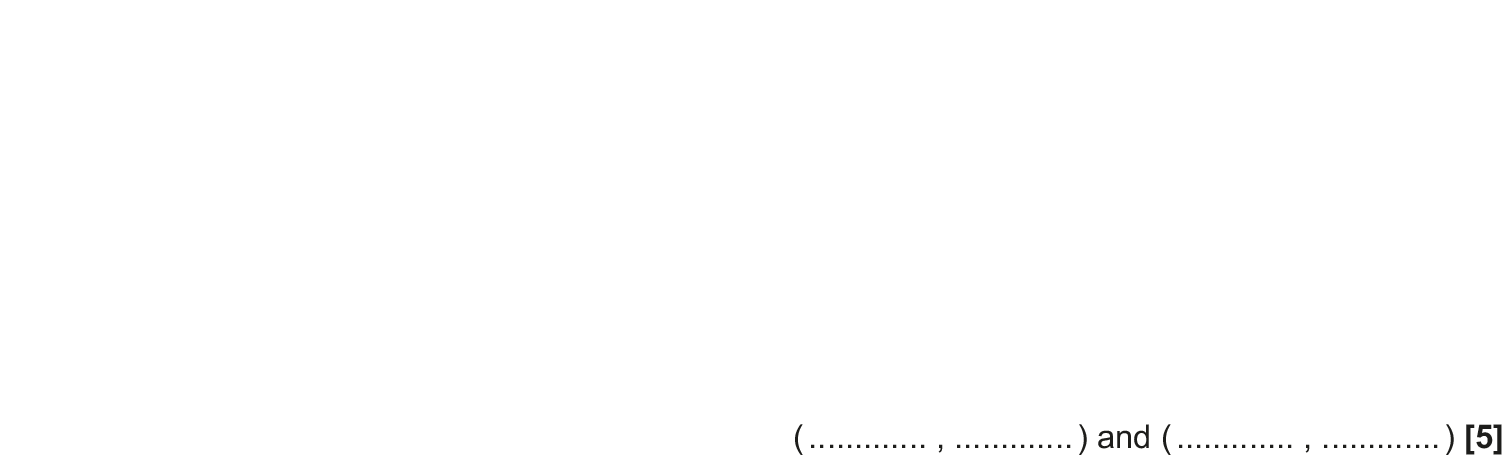 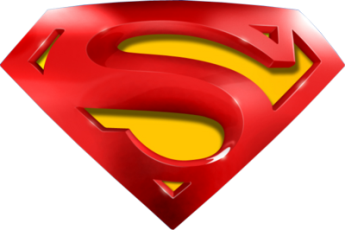 Nov 2018 3H Q17
Simultaneous Equations
A
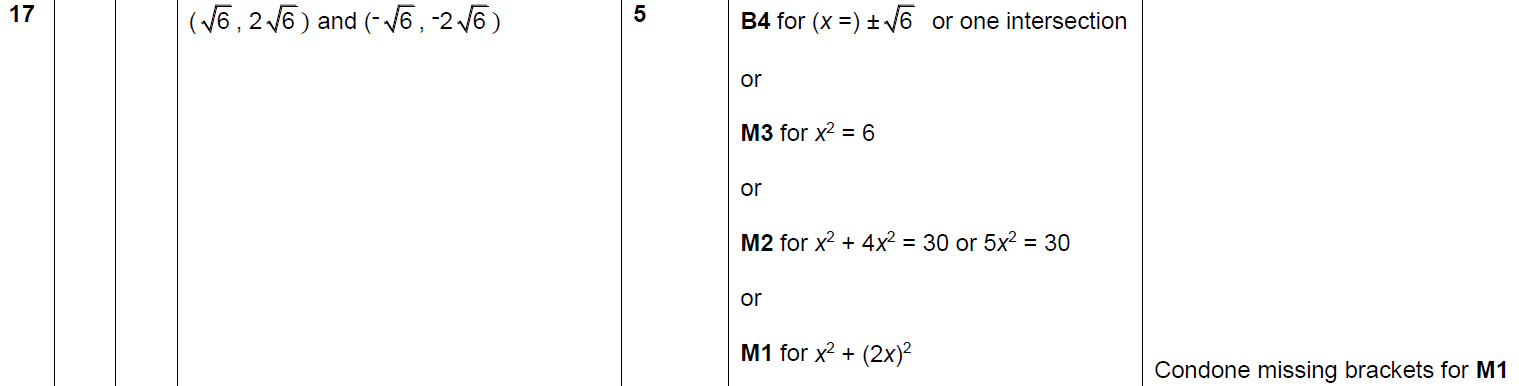 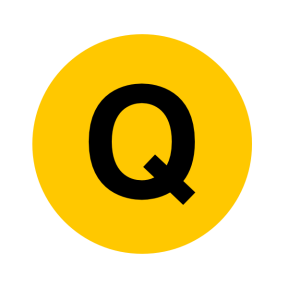